Bradford Care Home Resources
Suspected Cases
Restore Mini
Taking Observations
Temperature - https://www.youtube.com/watch?v=UxE6J9YBxqs&list=PLrVQaAxyJE3cJ1fB9K2poc9pXn7b9WcQg&index=10 
Heart Rate - https://www.youtube.com/watch?v=gfR4N_s-8-0&list=PLrVQaAxyJE3cJ1fB9K2poc9pXn7b9WcQg&index=8 
Oxygen Saturation -https://www.youtube.com/watch?v=QabKghrtXps&list=PLrVQaAxyJE3cJ1fB9K2poc9pXn7b9WcQg&index=6
Blood Pressure - https://www.youtube.com/watch?v=G8QkaAyqatE&list=PLrVQaAxyJE3cJ1fB9K2poc9pXn7b9WcQg&index=7 
Respiratory Rate - https://www.youtube.com/watch?v=ccKGzZXNKYs&list=PLrVQaAxyJE3cJ1fB9K2poc9pXn7b9WcQg&index=5 
Conscious Level - https://www.youtube.com/watch?v=mo1DCAJddkQ&list=PLrVQaAxyJE3cJ1fB9K2poc9pXn7b9WcQg&index=9 
https://www.youtube.com/playlist?list=PLrVQaAxyJE3cJ1fB9K2poc9pXn7b9WcQg
https://www.hampshiresouthamptonandisleofwightccg.nhs.uk/your-health/restore-official
Temperature
Heart Rate
Oxygen Saturation
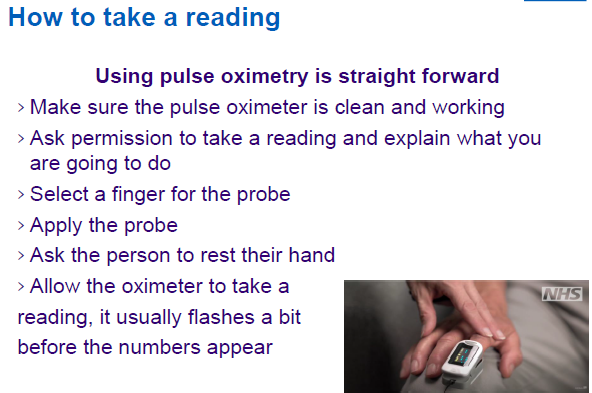 Blood Pressure
https://www.youtube.com/watch?v=G8QkaAyqatE&list=PLrVQaAxyJE3cJ1fB9K2poc9pXn7b9WcQg&index=7
Respiratory Rate
Document
Don’t forget to send your observations to the Super Rota doctor at digital.carehub@nhs.net
Isolate and Monitor